Program Development
Martha Diede, PhD, 	Syracuse University
Theresa Ronquillo, PhD, MSW, 	Virginia Commonwealth University

madiede@syr.edu
tronquillo@vcu.edu
‹#›
Common Ground
‹#›
Tools
Resources we use to develop 
and plan programs
Spreadsheet
‹#›
Worksheet
‹#›
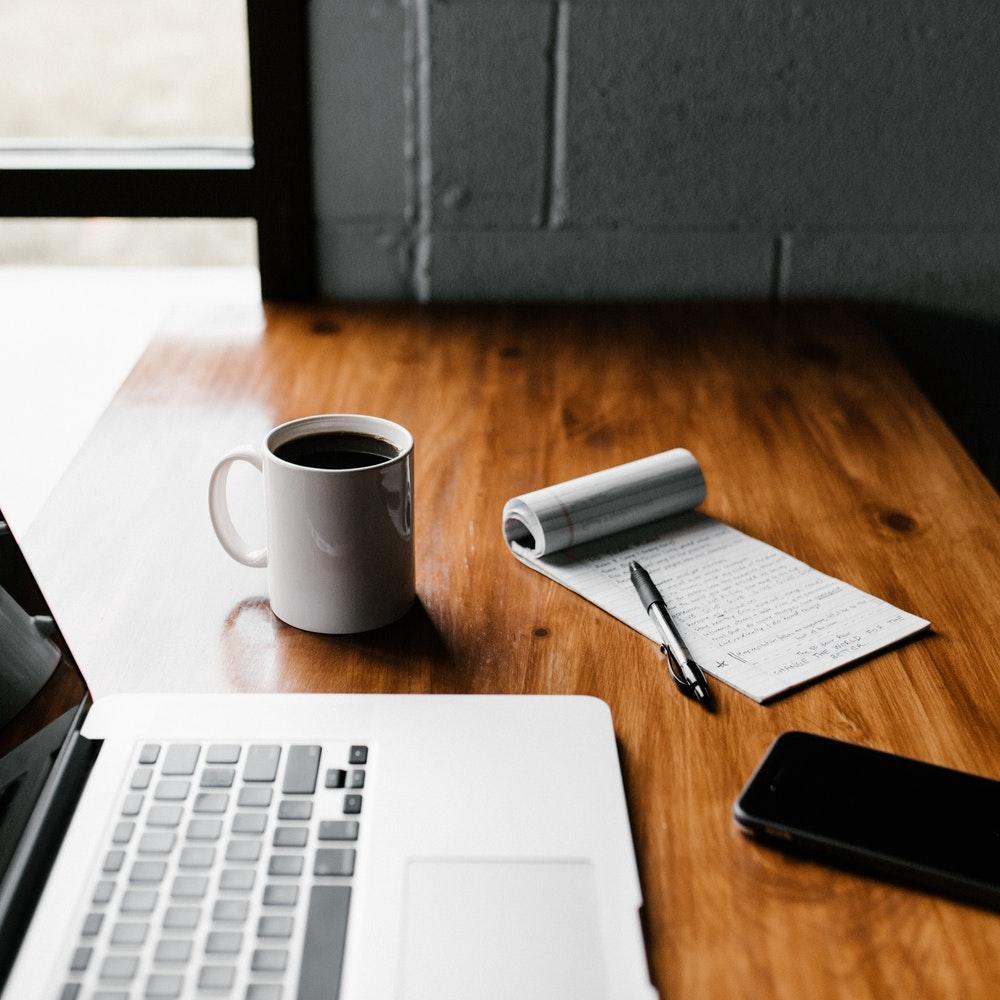 Case Studies
Throw something at the wall
Mid-range, co-created
Long-range; long-term
‹#›
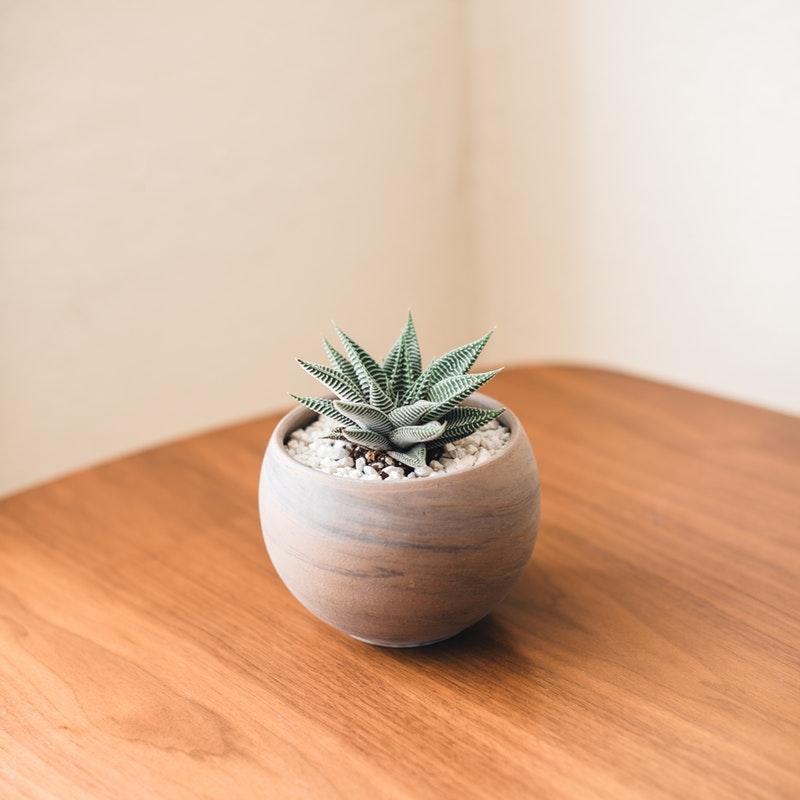 Sustainability is key.
What are you building in that sets expectations in your audience?
Can you do this program again if it is successful?
Have you set the bar too high or too low?
‹#›
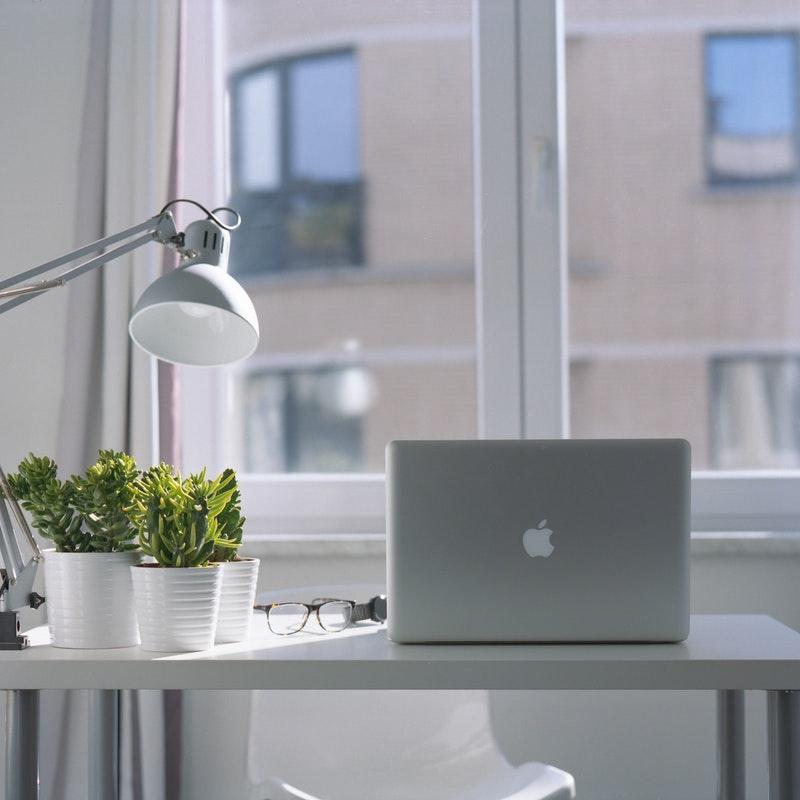 How do you see this case turning out?
Throw at the Wall
Mid-range & co-created
Long-range; long-term
‹#›
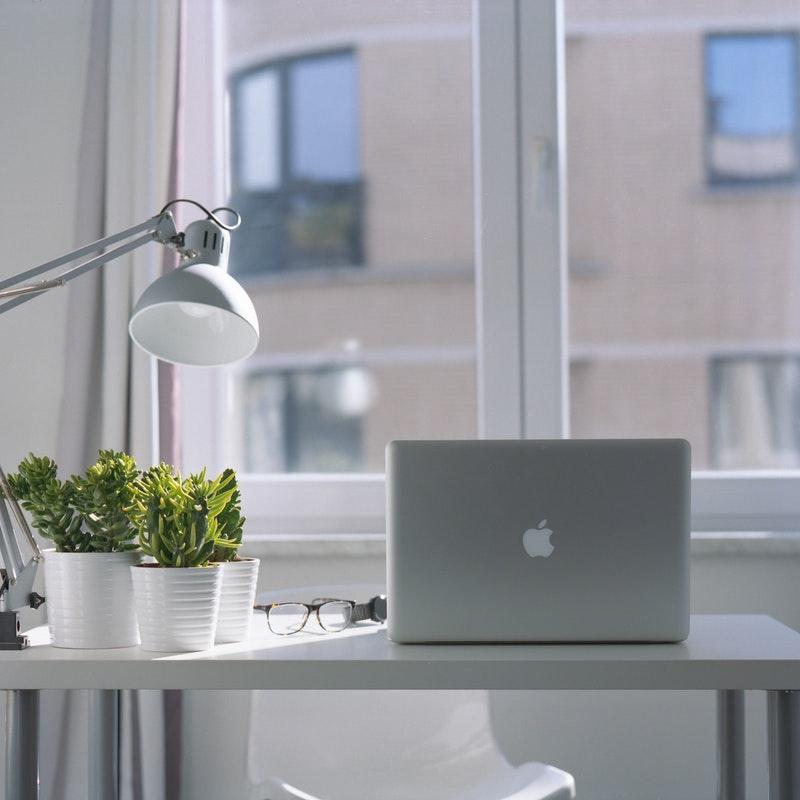 Throw at the Wall
An administrative faculty member approaches the CTL asking for a lunch-and-learn to develop faculty in their ability to work with international students. How do you plan?
‹#›
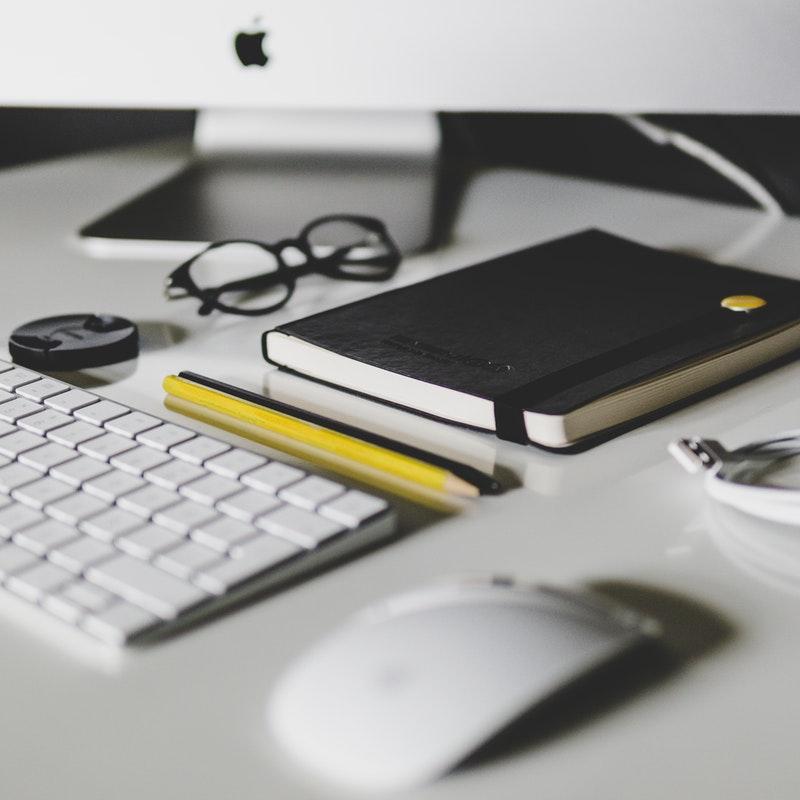 Mid-range; co-created
To continue the momentum of a two-day faculty institute on inclusive teaching, your director wants you to facilitate a yearlong Faculty Learning Community (FLC) comprised of a small group of participants recruited from the faculty institute. This first year, you have a budget for FLC participant stipends and have outlined specific expectations and deliverables for this group. For the next year, you don’t have a budget; moreover, you are eager to add a couple more FLCs to the center’s programming. How do you plan for this second year?
‹#›
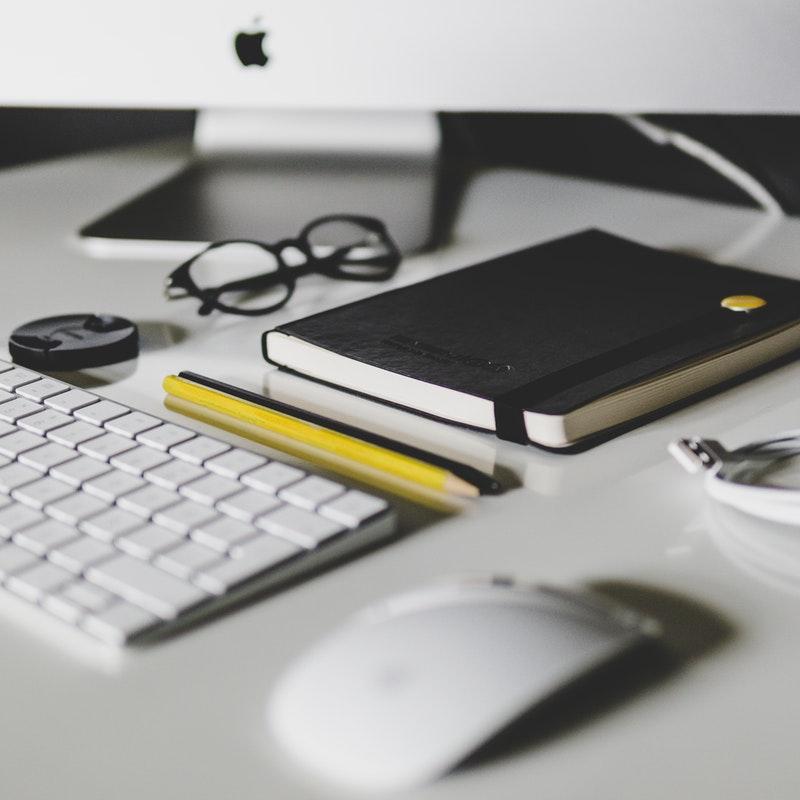 Mid-range; co-created
A faculty team working on an NSF grant for course redesign has been together for three years. In the last year of their no-cost extension, they approach the CTL for three sessions on assessment. You think this is a great idea and would like to maintain their momentum past the end of the grant. How do you plan?
‹#›
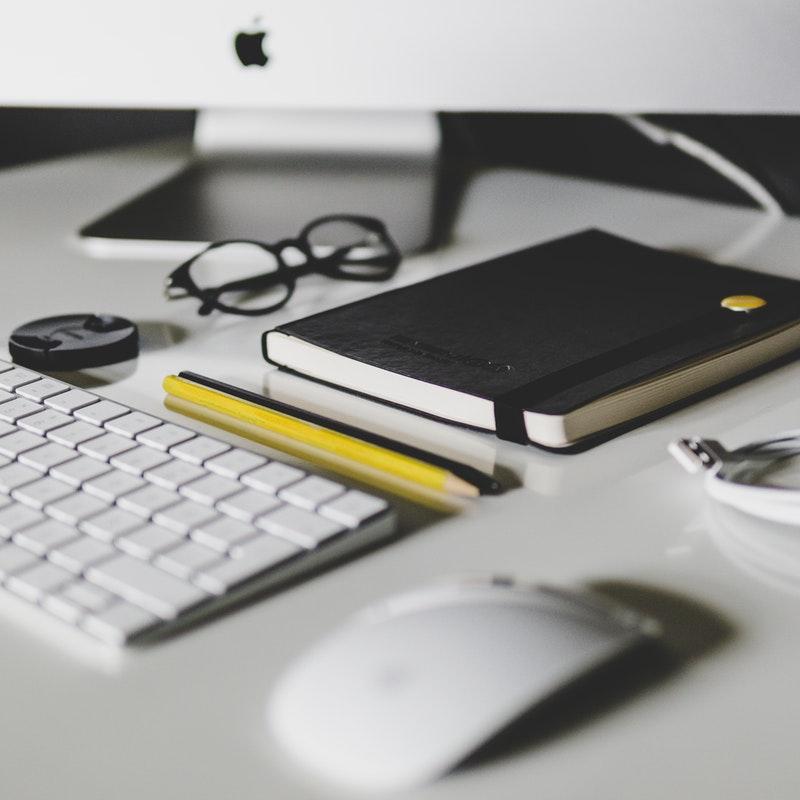 Larger Program; Long-term
You attend an intensive training/institute (external to your institution) which engaged you in a set of faculty development approaches that excite you, that you think would be of great benefit to your college/university. You would like to start something at your institution based on what you learned. How do you plan?  
Keep in mind that “throw at the wall” and mid-range/co-created practices might also be included in this program development plan
‹#›
What programming can you imagine?
Think through some first stages of planning your program.
‹#›
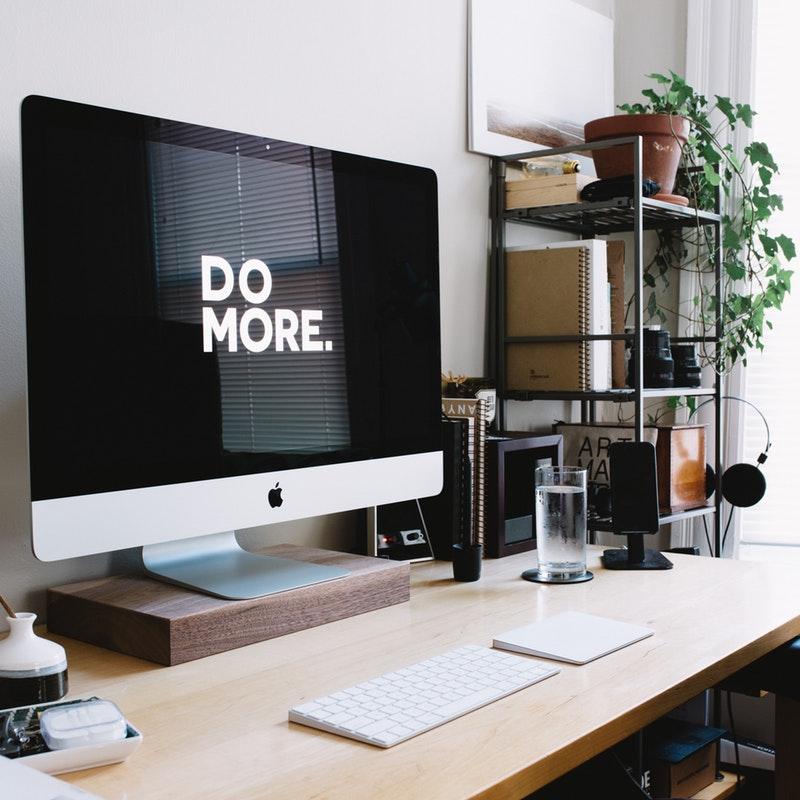 Work with a partner.
Ask this question:
And what else?
‹#›
Key takeaways?
Goals. Sustainability. Start Small. Relationship Building. Assessment. 
What else?
‹#›